Merrimack Valley Renewal Fund Advisory Committee_____________________June 2, 2022
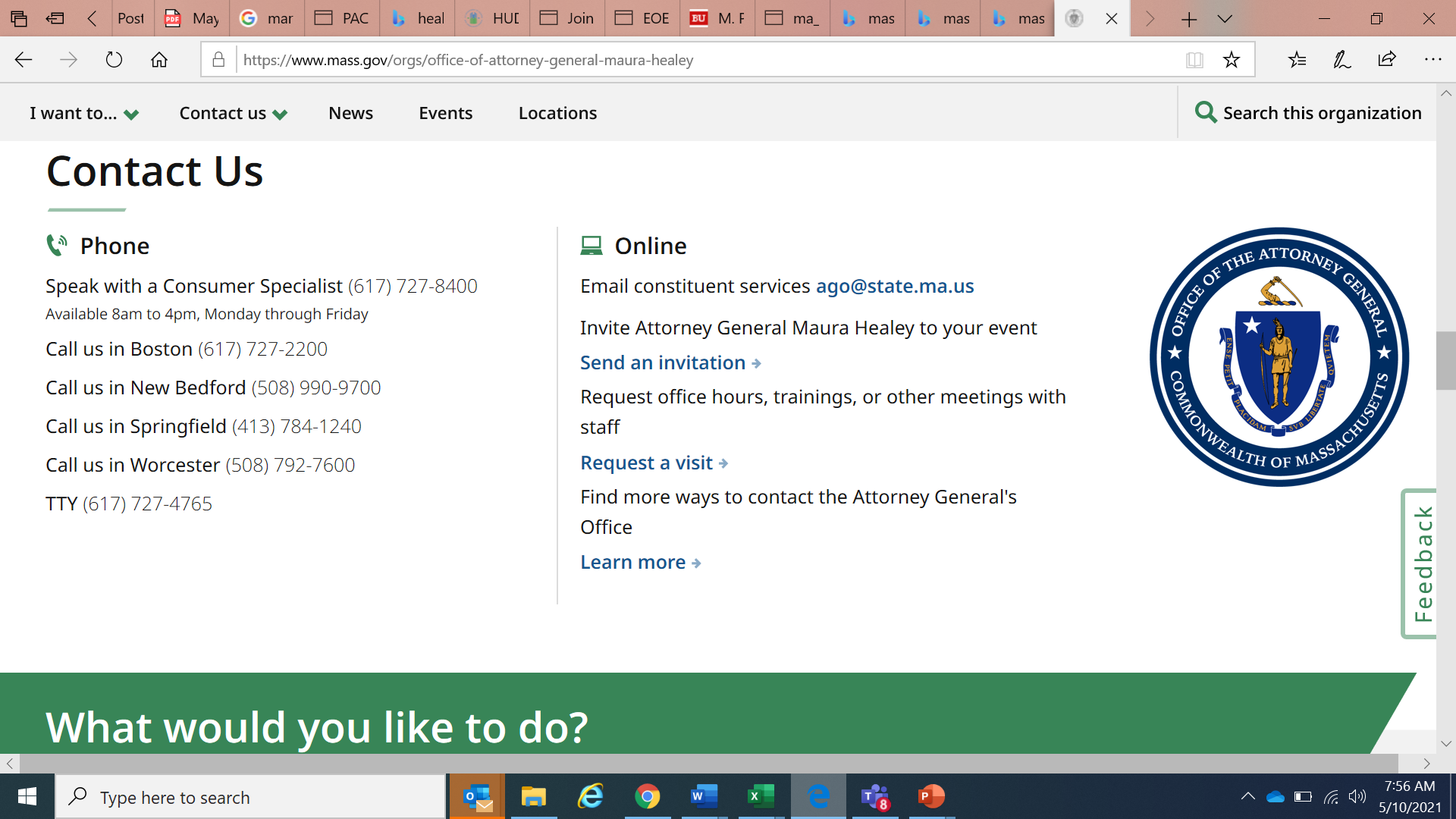 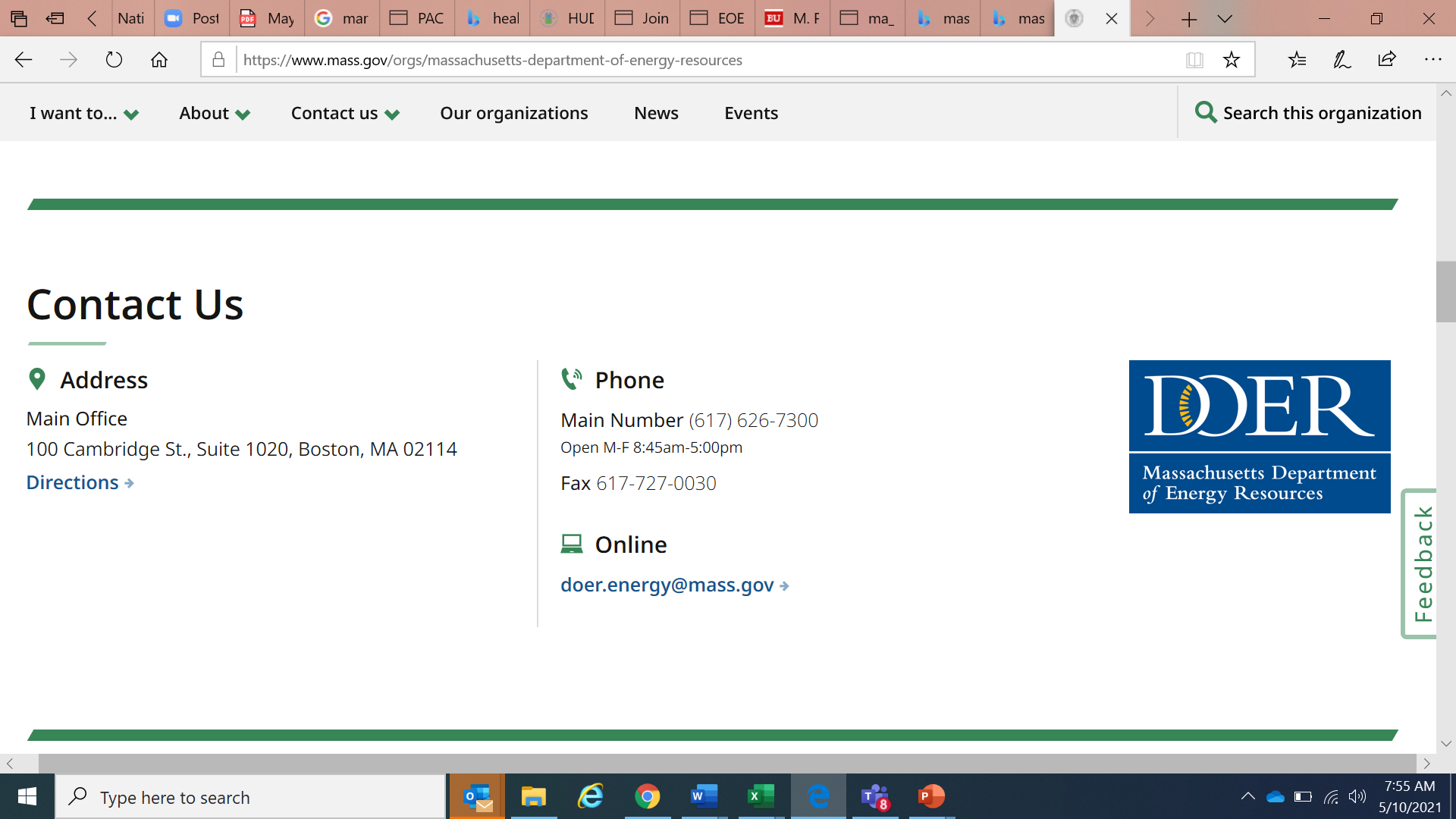 1
Agenda
Introductions
Programs Updates
LMI Program Updates – Procurements 
Municipal Grants 
Workforce 
Existing Programs 
Other Potentials Ideas 
Advisory Committee Members Update 
Next Meeting
2
[Speaker Notes: Updates
Staffing
Disbursements
Merrimack Valley – posting all materials and slides
Building Excellence
Winn
Grant applications to date
Municipal Project Updates
Andover
North Andover
Lawrence
Small Business Program
Geothermal 101]
LMI Program Update: Procurement
Aiming for late June Procurement Release
Outreach Strategy:
Two-page summary English and Spanish for outreach
In-person bidder's conference located in Lawrence in July
Advertise opportunity in Eagle Tribune, city/town outreach, Merrimack Valley Partnership, DOER Merrimack Valley stakeholder list
What other ways do residents and community groups hear about business opportunities?
3
[Speaker Notes: Lighthouse: barrier mitigation (includes asbestos removal, K&T, old windows, doors, window sill and siding removal, tank removal, new roof at one of the buildings?
Knob and Tube Wiring, Asbestos Pipe Insulation,asbestos siding, oil tank, radiatorand boiler, window, door and siding removal; rotted sill repair at Bell House. Boiler and baseboard, window, door, roof and siding removal at Lighthouse.]
Municipal Grants Update
Preliminary Awards made for Andover and North Andover
Town of North Andover: Through the MVRF Municipal Clean Energy initiative in the amount of $20,000 to conduct an analysis of municipal and school buildings that will present options for potential energy infrastructure-related projects.
Town of Andover: Design and construct a 374.1 kW-DC solar facility on an elementary school roof  in the amount of $500,000. 
City of Lawrence: Discussions ongoing
4
[Speaker Notes: Lighthouse: barrier mitigation (includes asbestos removal, K&T, old windows, doors, window sill and siding removal, tank removal, new roof at one of the buildings?
Knob and Tube Wiring, Asbestos Pipe Insulation,asbestos siding, oil tank, radiatorand boiler, window, door and siding removal; rotted sill repair at Bell House. Boiler and baseboard, window, door, roof and siding removal at Lighthouse.]
Workforce—Existing Programs
MassCEC
 Workforce Equity Programs (Grants to support minority & women owned enterprise (planning & implementation)
Clean Energy Internship Program
Mass Save
Clean Energy Pathways (masssave.com)
LISC – Boston
Bridges to Green Jobs Weatherization Technician-In person training! 
South Middlesex Opportunity Council. Marlborough. 
  Green Jobs Academy Weatherization & Energy Conservation. In-person, online and hybrid classes.
5
[Speaker Notes: Lighthouse: barrier mitigation (includes asbestos removal, K&T, old windows, doors, window sill and siding removal, tank removal, new roof at one of the buildings?
Knob and Tube Wiring, Asbestos Pipe Insulation,asbestos siding, oil tank, radiatorand boiler, window, door and siding removal; rotted sill repair at Bell House. Boiler and baseboard, window, door, roof and siding removal at Lighthouse.]
Discussion: Workforce potential ideas
Apprenticeships
Scholarships for existing programs
Workforce training, including "soft skills training", OSHA-related or other specific content, etc.
Training support services –e.g., childcare, transportation
Workforce recruitment
Connecting with companies in need of new hires
6
[Speaker Notes: Lighthouse: barrier mitigation (includes asbestos removal, K&T, old windows, doors, window sill and siding removal, tank removal, new roof at one of the buildings?
Knob and Tube Wiring, Asbestos Pipe Insulation,asbestos siding, oil tank, radiatorand boiler, window, door and siding removal; rotted sill repair at Bell House. Boiler and baseboard, window, door, roof and siding removal at Lighthouse.]
Any Updates from Advisory Committee Members?_____________________
7
Next Meeting
July 27, 9 AM – 11 AM
8
[Speaker Notes: Lighthouse: barrier mitigation (includes asbestos removal, K&T, old windows, doors, window sill and siding removal, tank removal, new roof at one of the buildings?
Knob and Tube Wiring, Asbestos Pipe Insulation,asbestos siding, oil tank, radiatorand boiler, window, door and siding removal; rotted sill repair at Bell House. Boiler and baseboard, window, door, roof and siding removal at Lighthouse.]